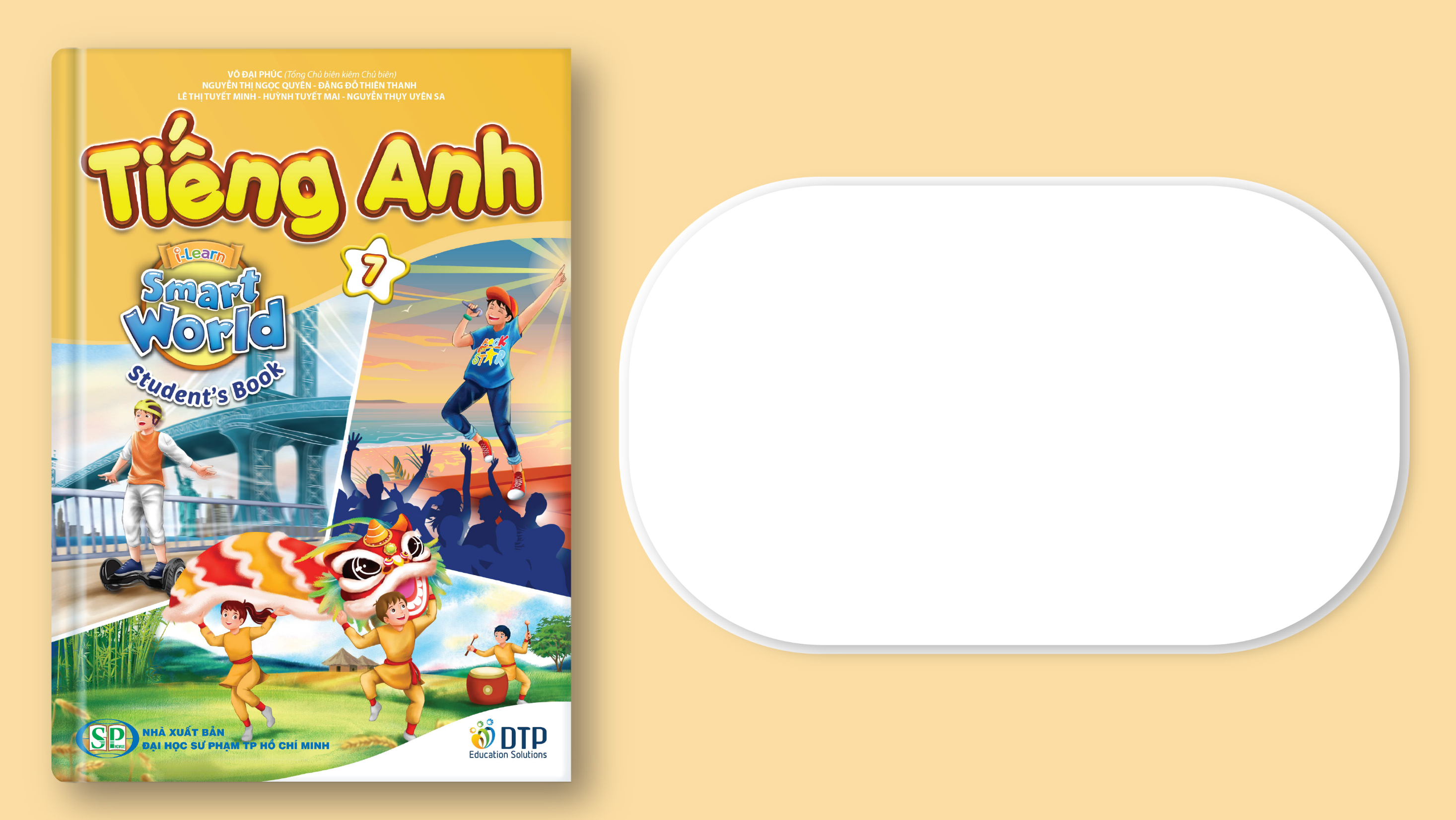 Unit 1: Free Time
Lesson 3.1: Listening & Reading
Page 10
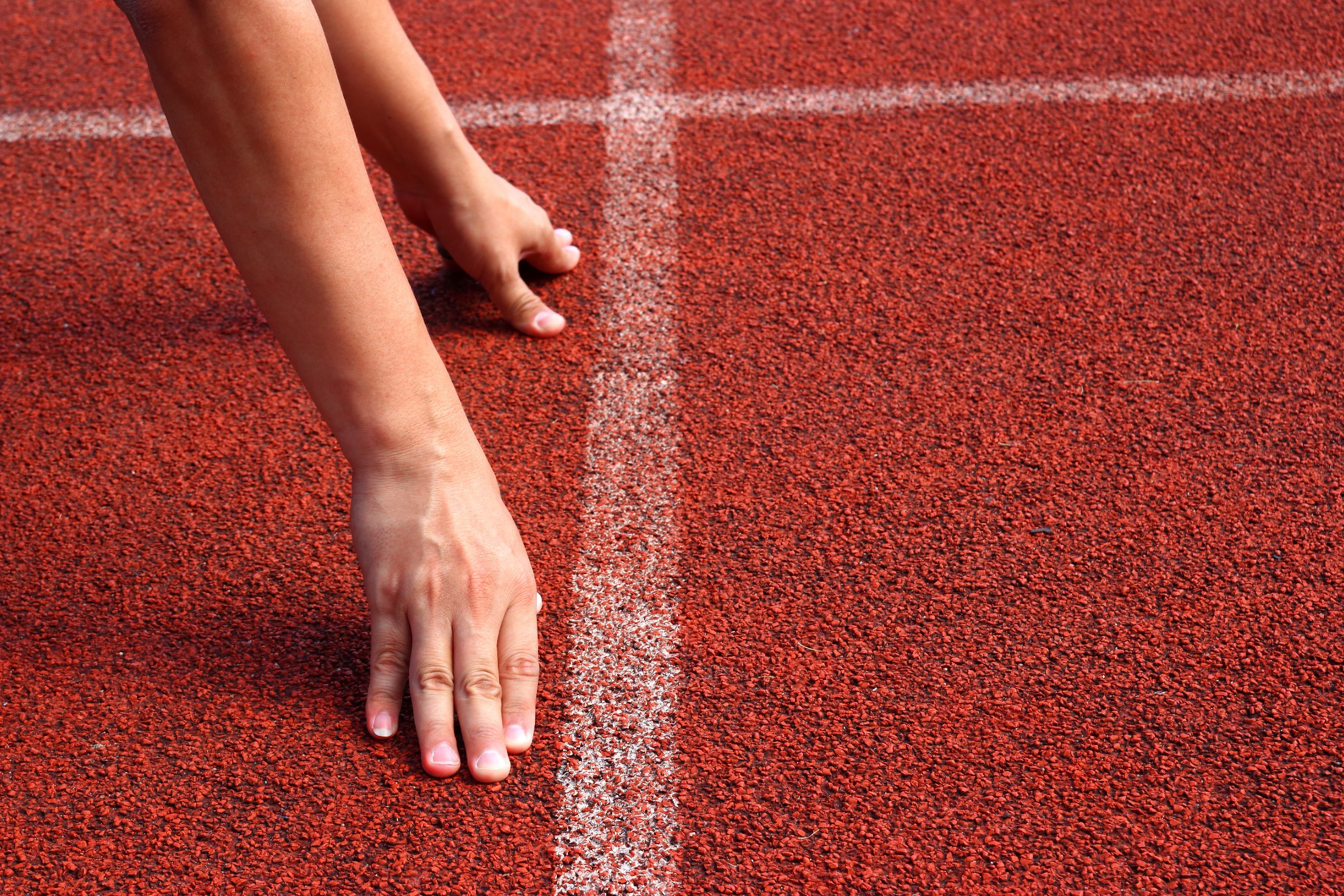 WARM UP
What do we call these sports?
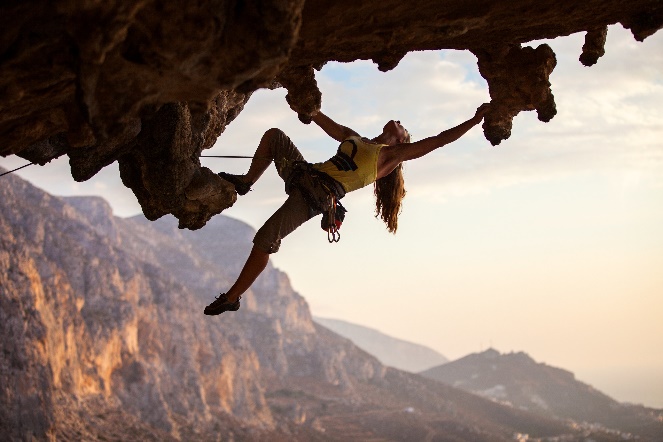 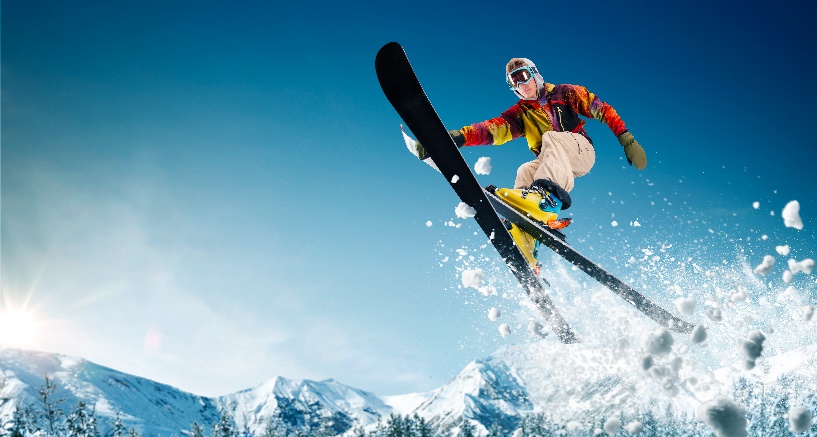 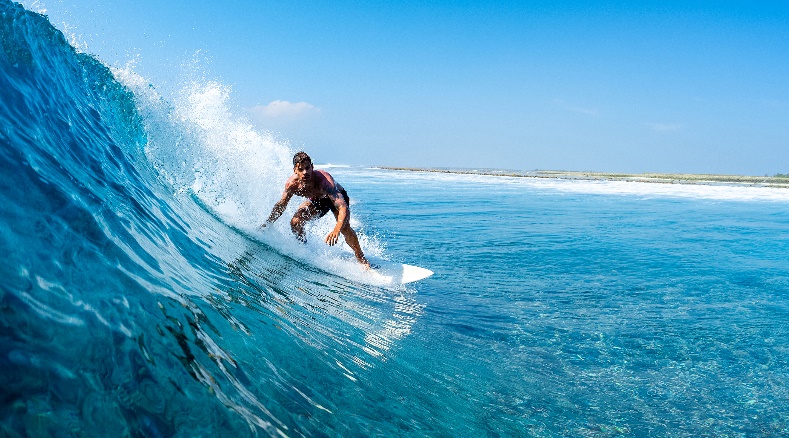 Rock Climbing
Skiing Jumping
Surfing
They are extreme sports.
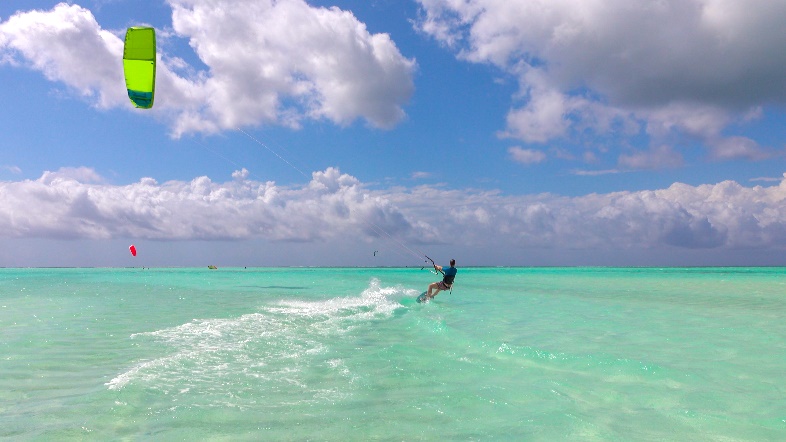 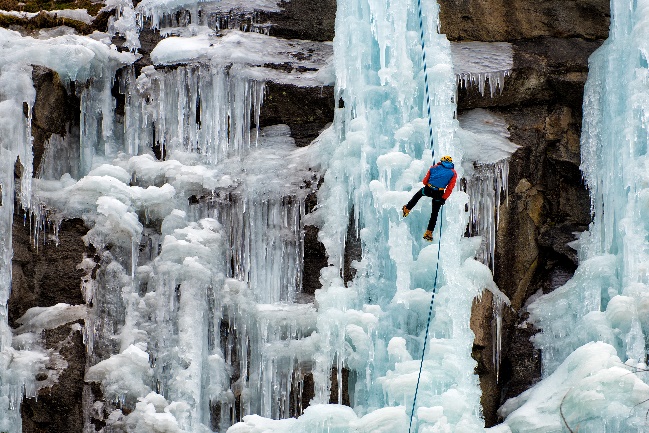 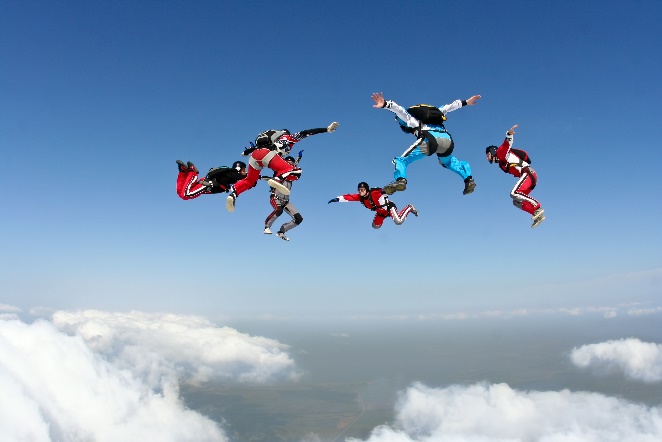 Ice Climbing
Kiteboarding
Skydiving
In pairs: Match the extreme sports to the pictures. Would you like to try any of them? Can you name three other extreme sports?
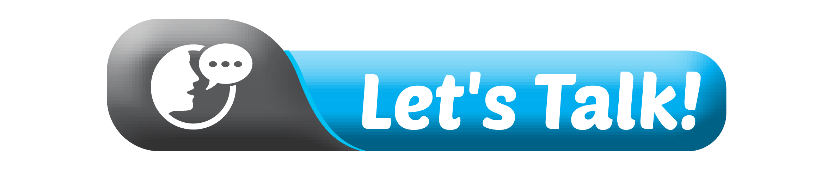 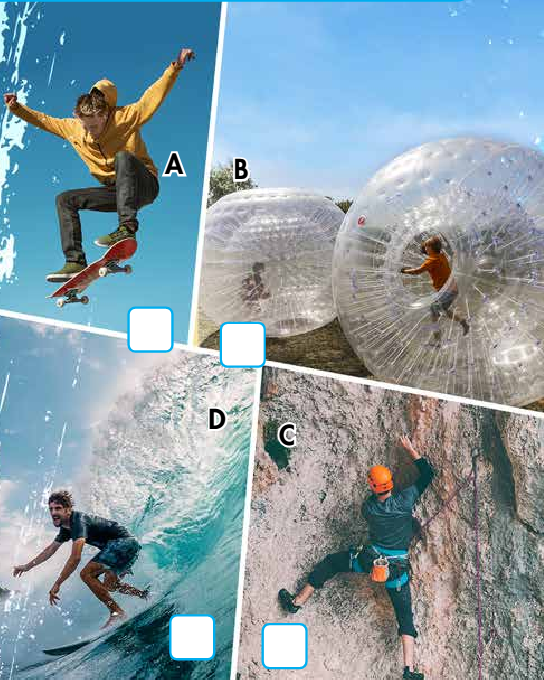 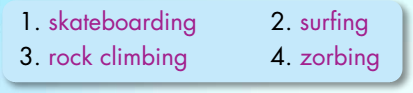 1
Other extreme sports: waterskiing, scuba diving, bungee jumping, parasailing, ice climbing, slacklining,…
4
2
3
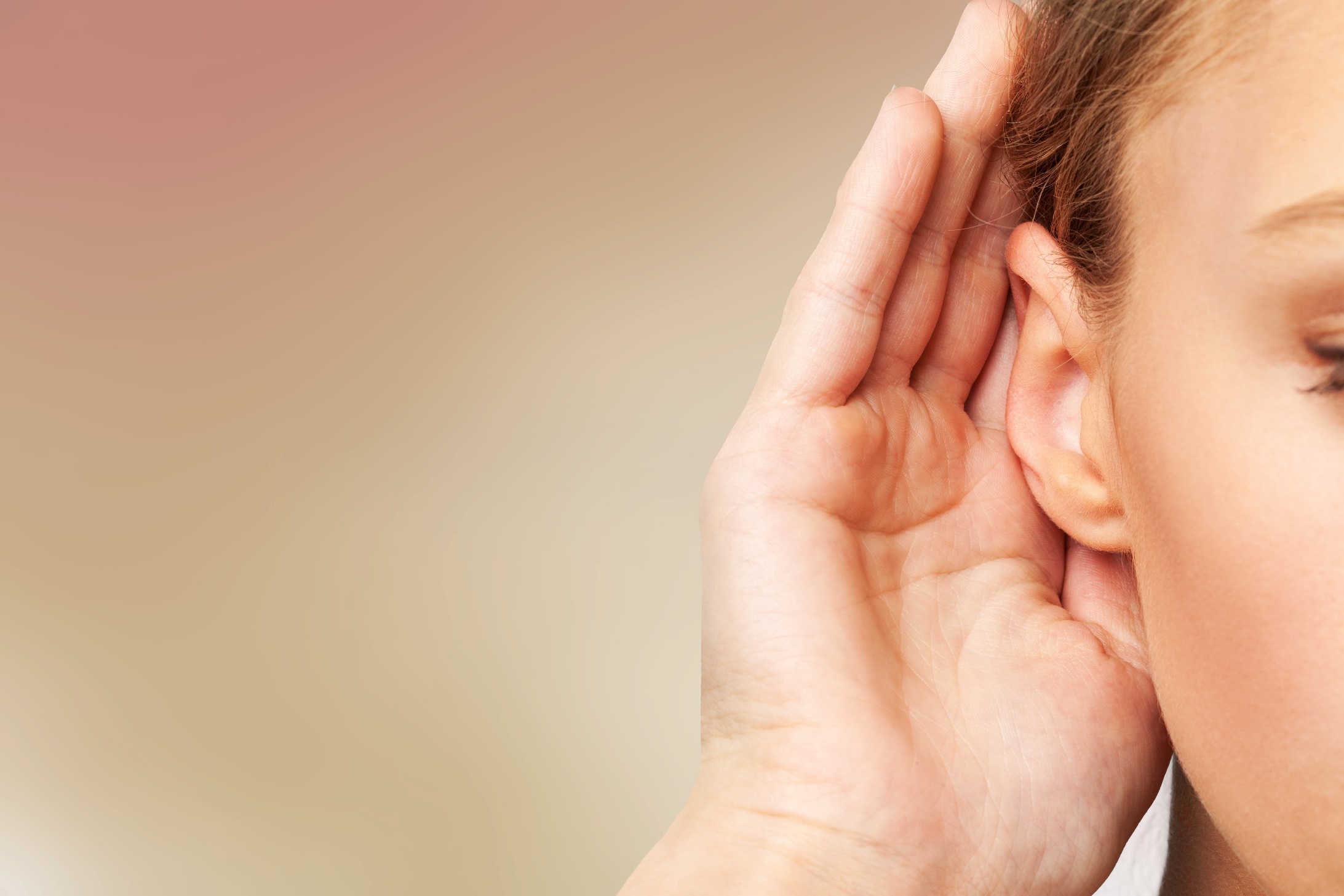 It’s listening time….
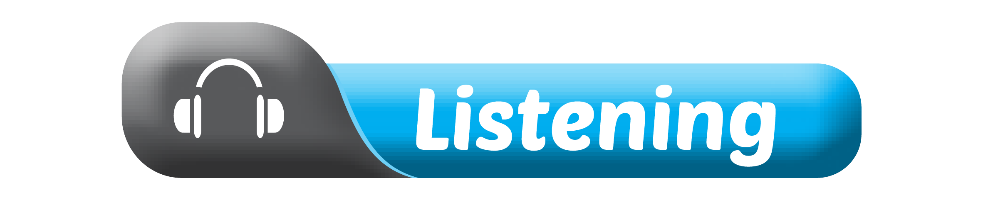 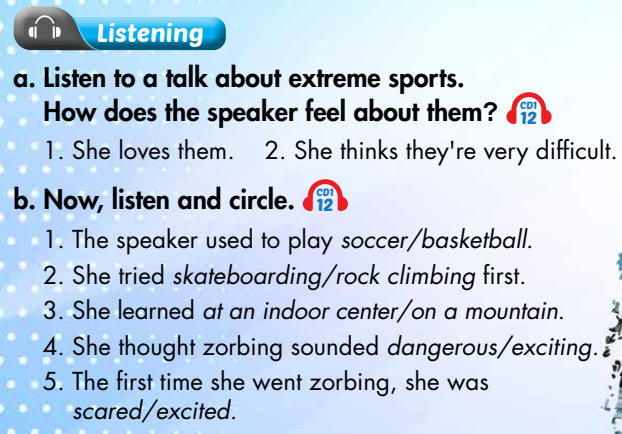 Pre – listening
Before listening.
a. Underline the key words and guess the speaker’s feeling.
1. She loves them.           2. She thinks they're very difficult.
scary and not ready to take up.
active feeling and ready to take up.
b. Underline the key words in each sentence and predict the answer.
The speaker used to play soccer/basketball.

2. She tried skateboarding/rock climbing first.

3. She learned at an indoor center/on a mountain.
4. She thought zorbing sounded dangerous/exciting.
5. The first time she went zorbing, she was scared/excited.
a. Listen to a talk about extreme sports.How does the speaker feel about them?
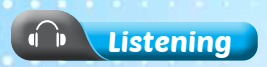 While - listening
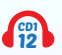 Listen the first time to recognize the speaker’s feeling.
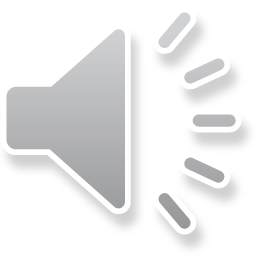 “Of course, everything was OK and I loved it.”  She loves them .
While - listening
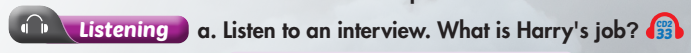 Listen the first time to recognize what Harry’s job is.
“I spoke to the city mayor last week and toldhim that things need to change. I think the cityneeds to use more solar power”  Harry is an energy expert.
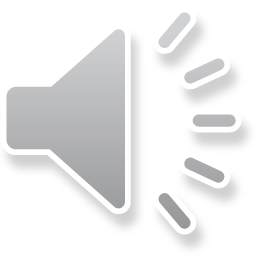 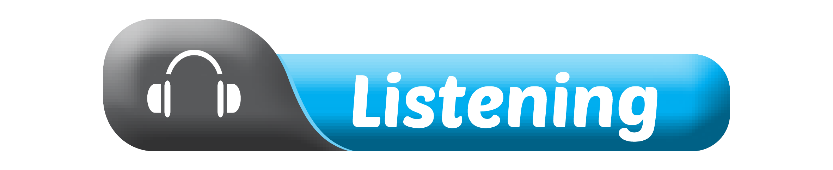 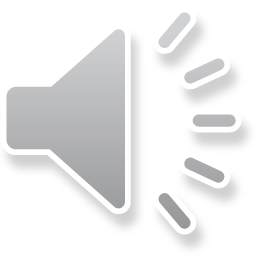 Listen two times and circle the correct answer.
1. The speaker used to play soccer/basketball.
2. She tried skateboarding/rock climbing first.
3. She learned at an indoor center/on a mountain.
4. She thought zorbing sounded dangerous/exciting.
5. The first time she went zorbing, she was scared/excited.
Audio script:
I used to spend a lot of time playing soccer. Then, one day, a friend introduced me to extreme sports.These are sports that are very dangerous and exciting, for example, skateboarding and surfng.The frst extreme sport I tried was rock climbing. I learned how to do it at an indoor rock climbing center, but I was soon climbing mountains. After that, I was ready for a new challenge. I heard about zorbing and thought it sounded really exciting. Zorbing is when you get inside a big, soft ball, and roll down a hill. The frst time I went zorbing, I waspretty scared. I thought the ball would break! Of course, everything was OK and I loved it.
Post - listening
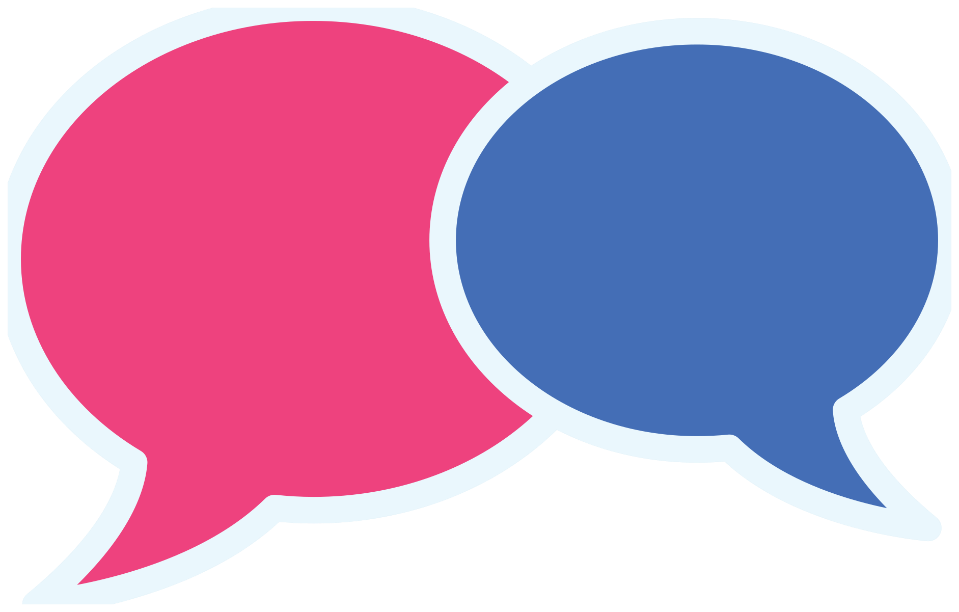 Work in pairs.
Do you think the speaker will take up zorbing for a long time ? Why (not)?
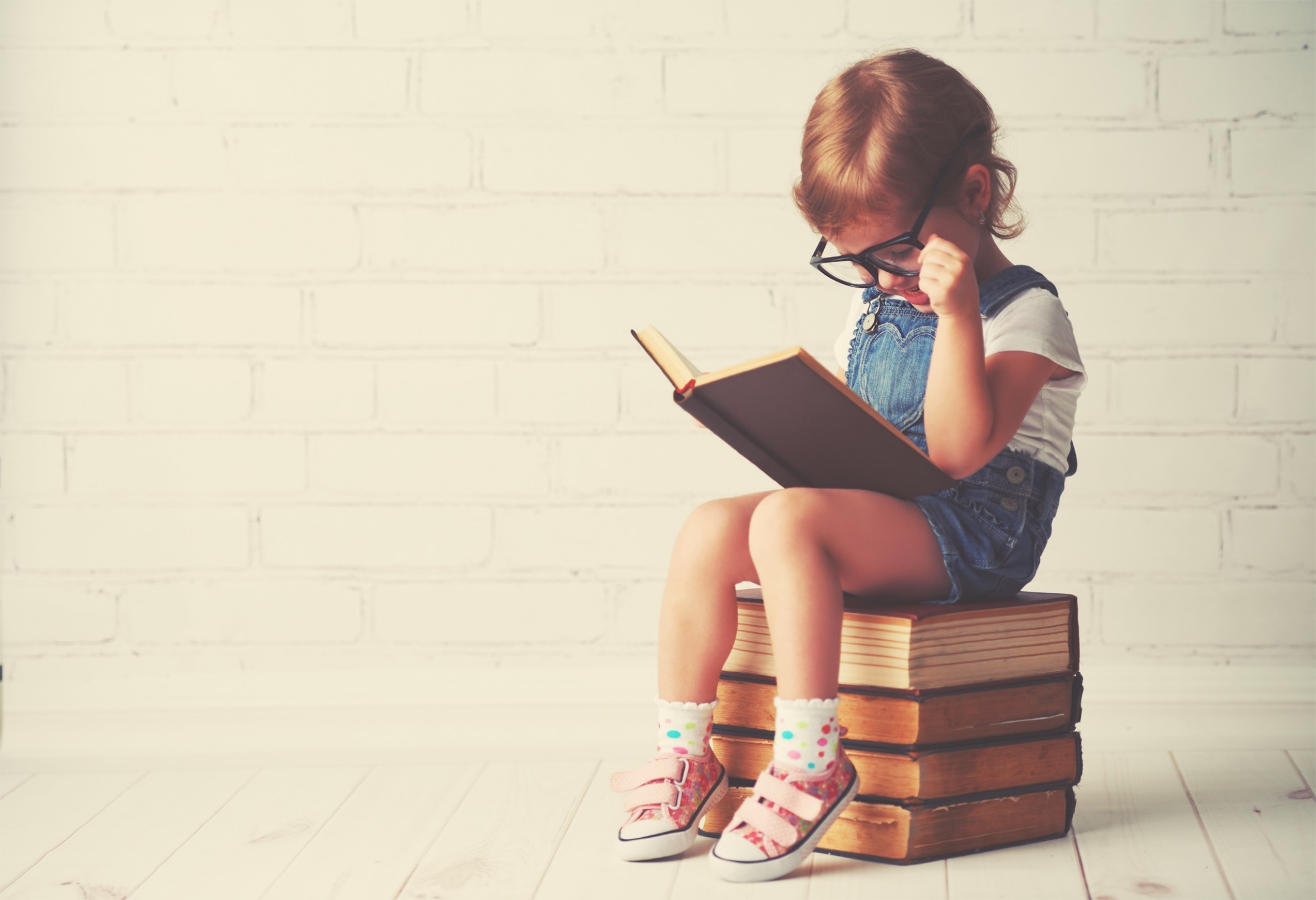 It’s reading time….
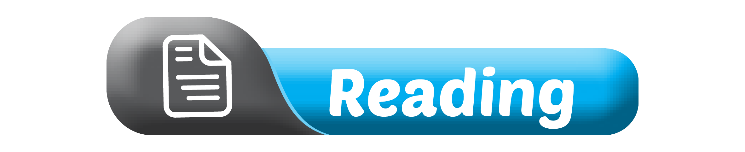 Underline the key words and guess what is the email about.
Pre - reading
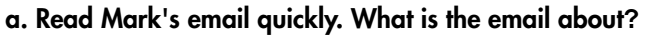 trying a new activity 

2. doing an activity again
Skim the email and underline the key words.
While - reading
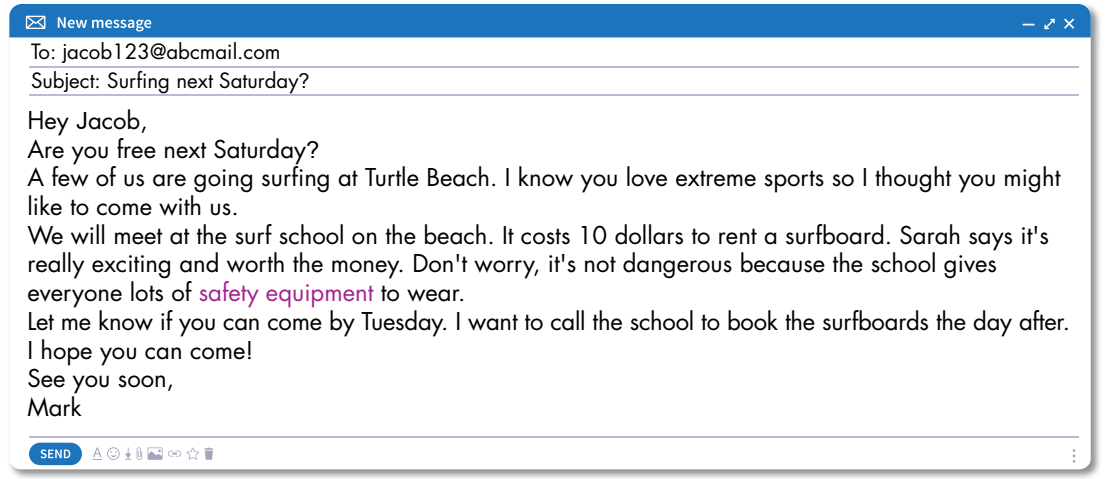 The email is about
1. trying a new activity
Scan the email again and answer the questions
While - reading
1. What extreme sport does Mark invite Jacob to do?

2. Where is the school? 

3. What does Sarah say? 

4. What does the school give everyone to wear? 

5. When will Mark book the surfboards?
Surfing.
On the beach.
It’s really exciting and worth the money.
Safety equipment.
Wednesday.
Post - reading
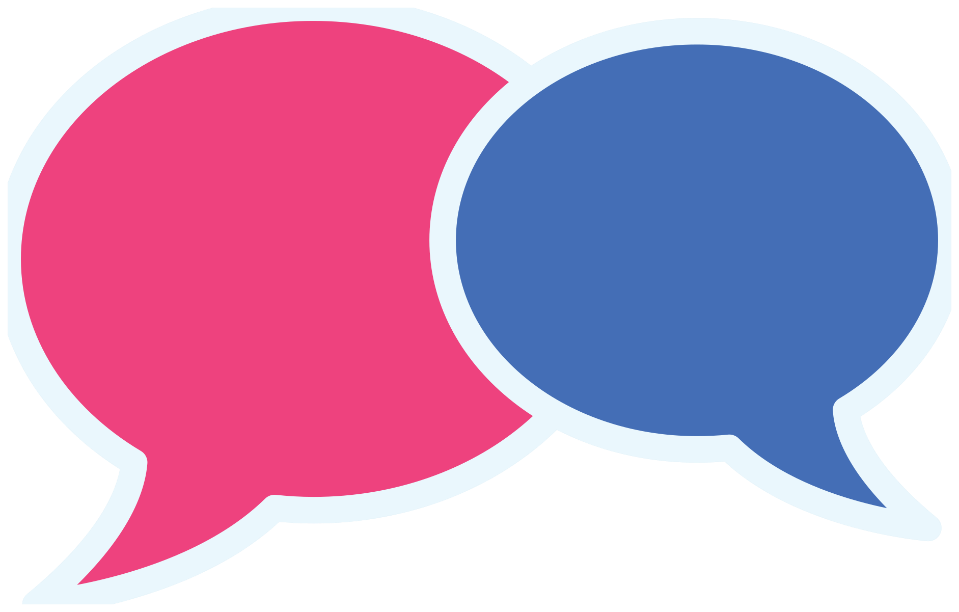 Work in pairs.
1.Which extreme sport would you like to try? 
	2.Why?
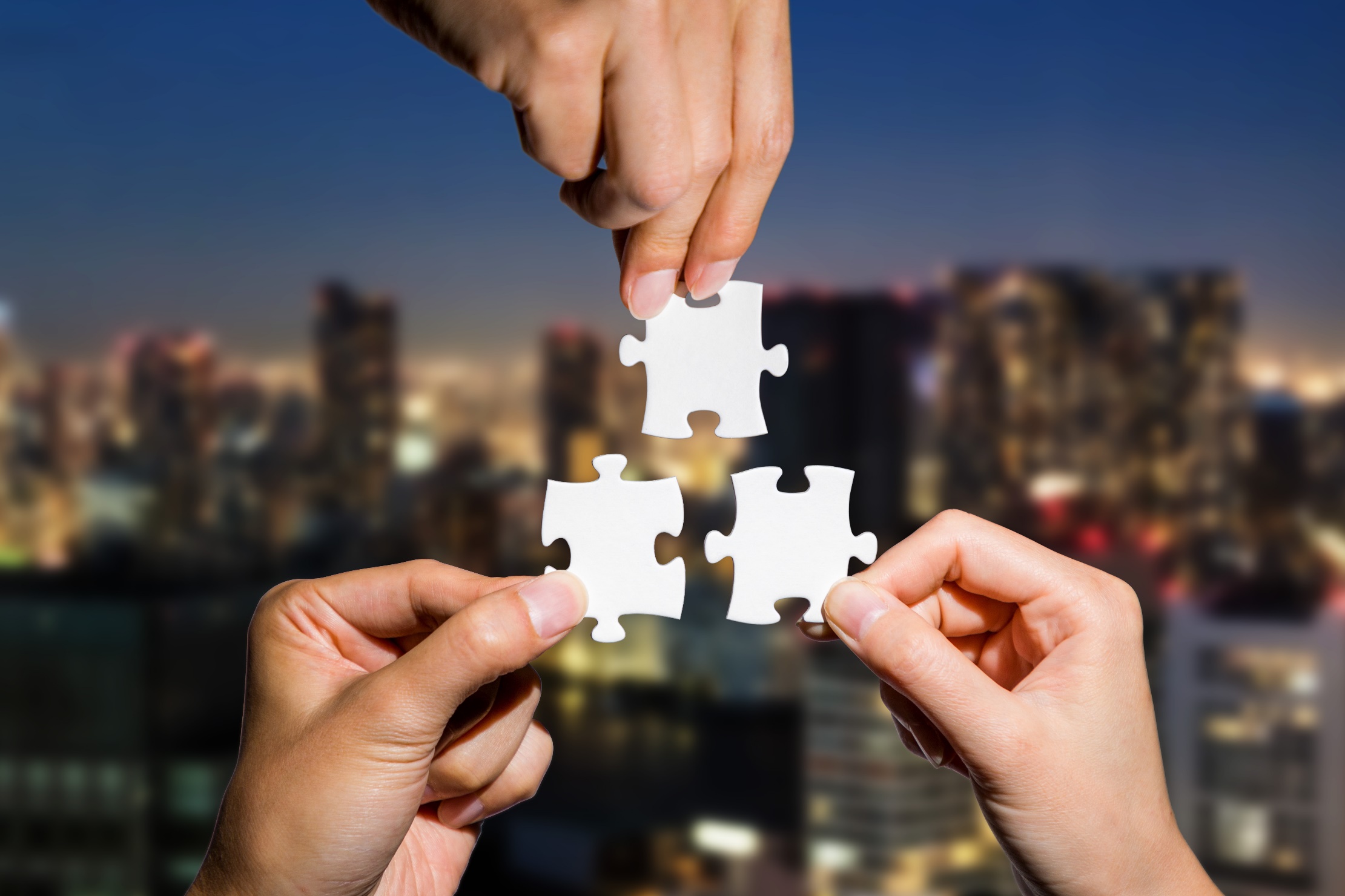 CONSOLIDATION
Name some extreme sports:
skateboarding, surfing, rock climbing, zorbing, waterskiing, scuba diving, bungee jumping, parasailing, ice climbing, slacklining, etc.
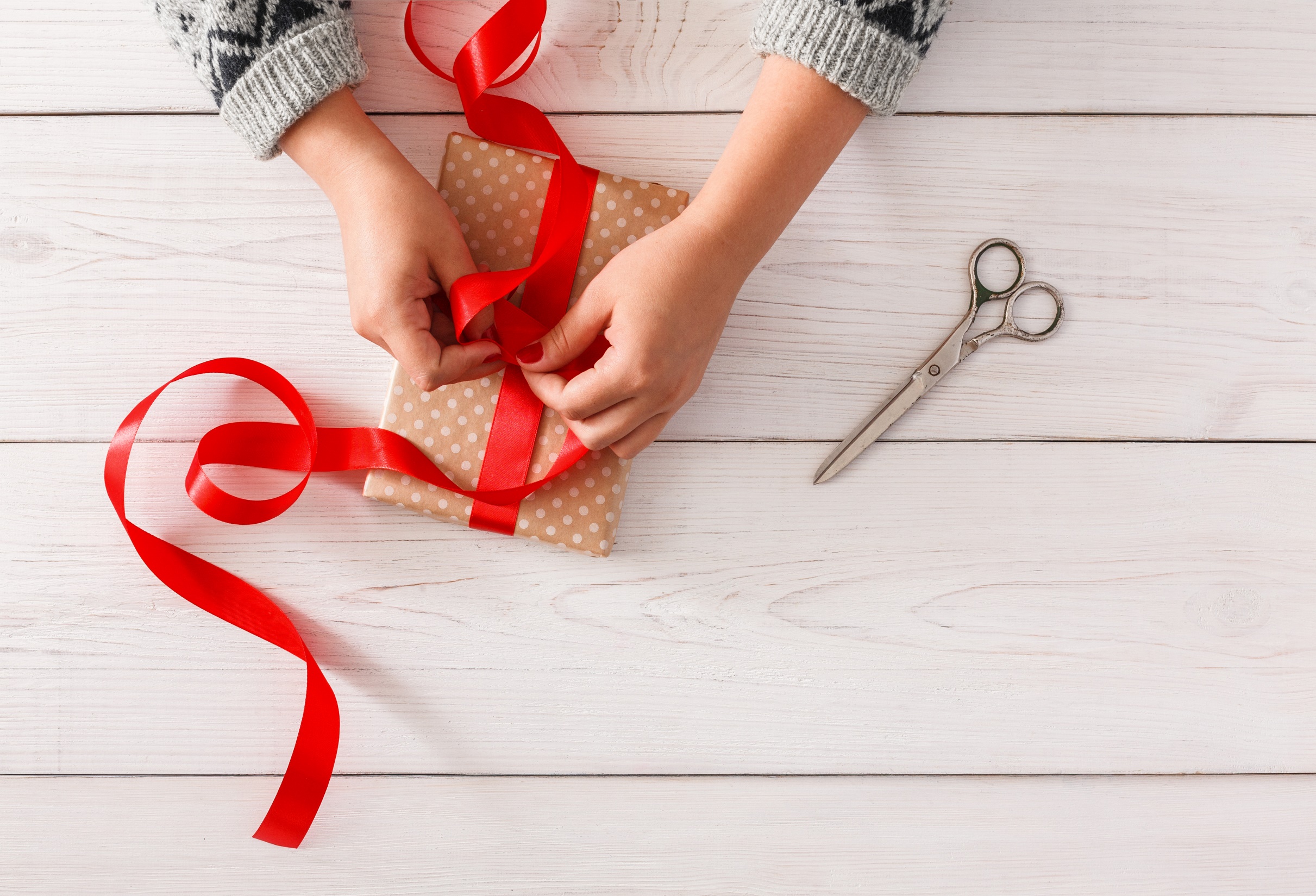 WRAP-UP
Today’s lesson
Extreme sports
Listening: 
- Listen for gist and recognize the correct/ incorrect information
Reading: 
- Skim and scan for general and specific information
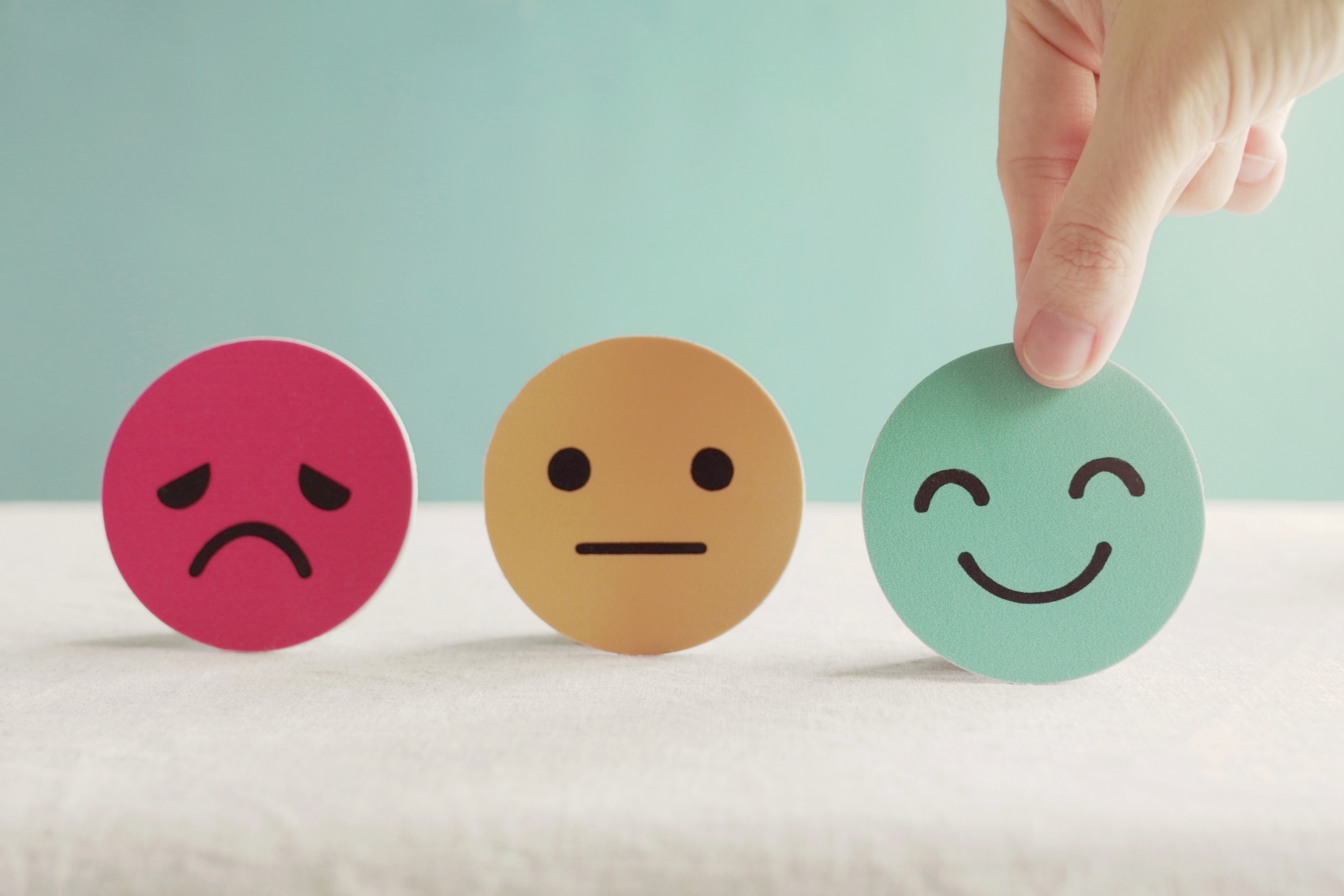 Lesson 3
Stay positive and have a nice day!